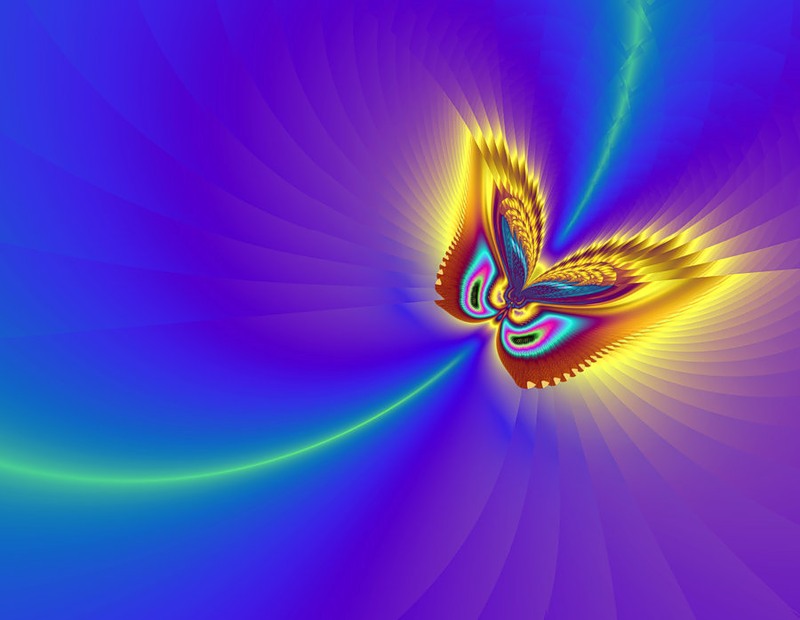 Методическое сопровождение педагогов в межаттестационный период.
Архипова Оксана Николаевна МАДОУ №27
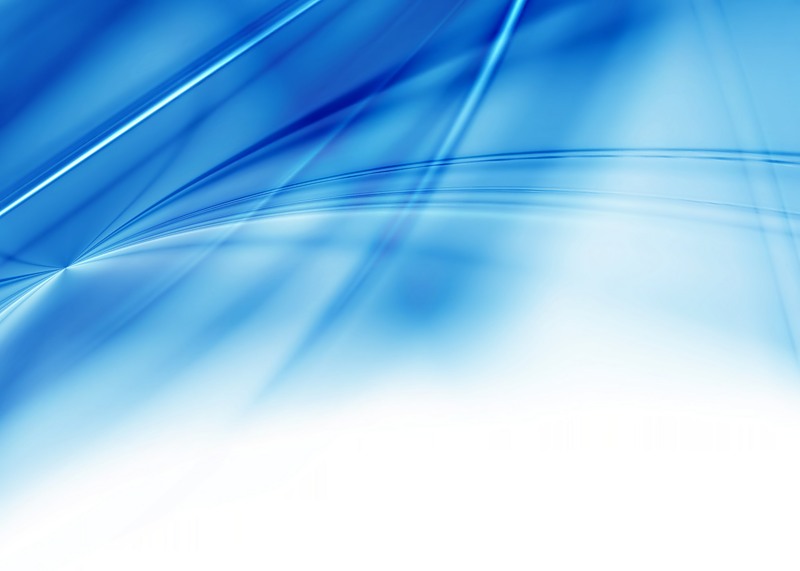 Основная задача межаттестационного 
периода:
Организация научно-методического сопровождения и поддержка педагога дошкольного образования в повышении уровня его профессиональной компетентности, разработке и продвижении по индивидуальной траектории профессионального развития
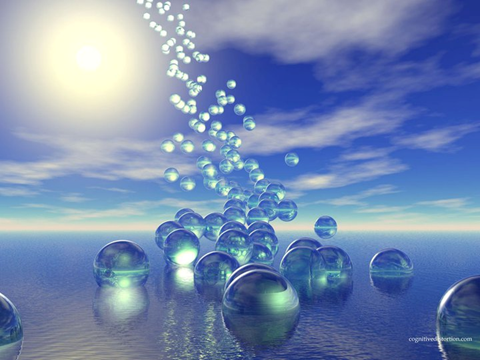 Методическое сопровождение:
Специально организованное, систематическое взаимодействие старшего воспитателя и воспитателя, направленное на оказание помощи педагогу в выборе путей решения задач и типичных проблем, возникающих в ситуации профессионального совершенствования, с учетом имеющегося у него уровня профессиональной компетентности
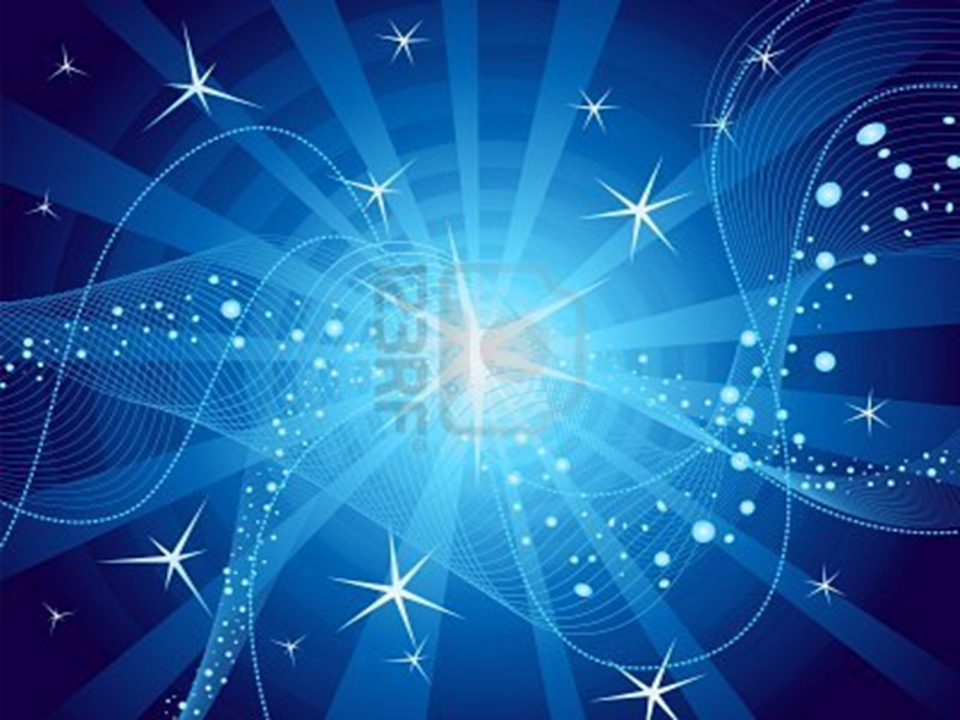 Цель
 повышение результативности деятельности педагога
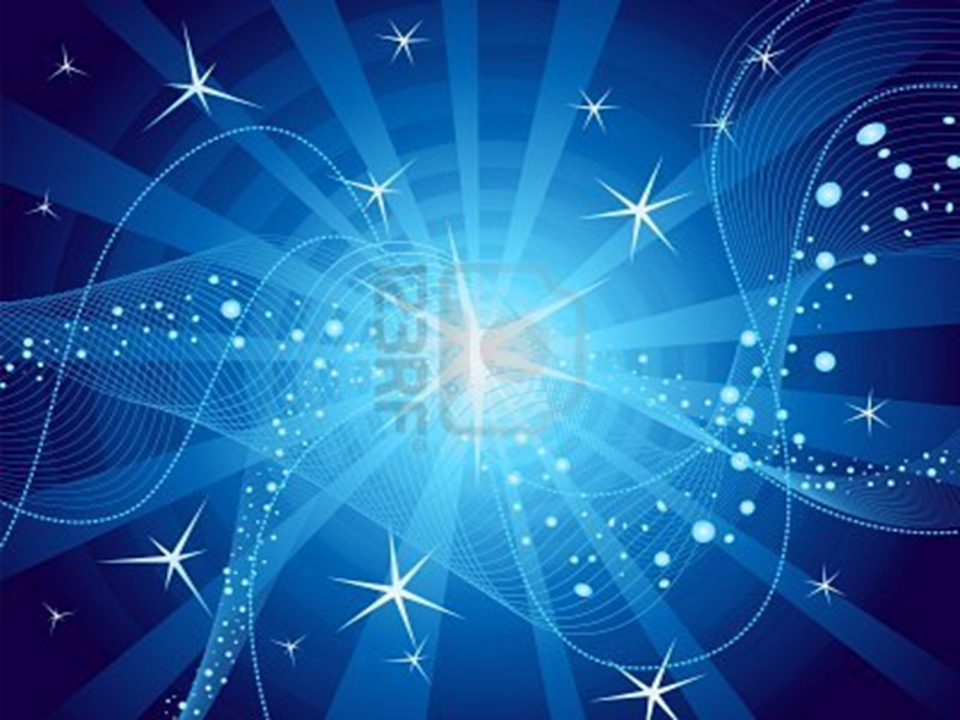 Система непрерывного повышения квалификации:
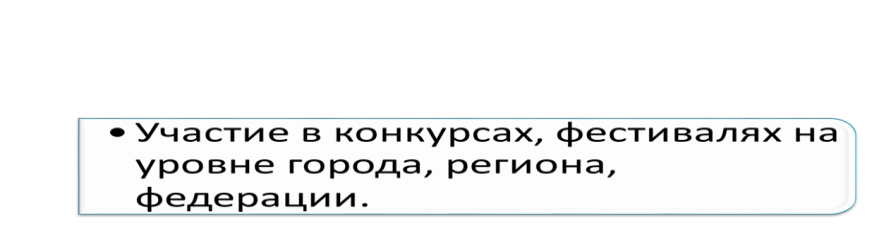 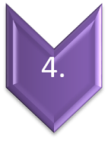 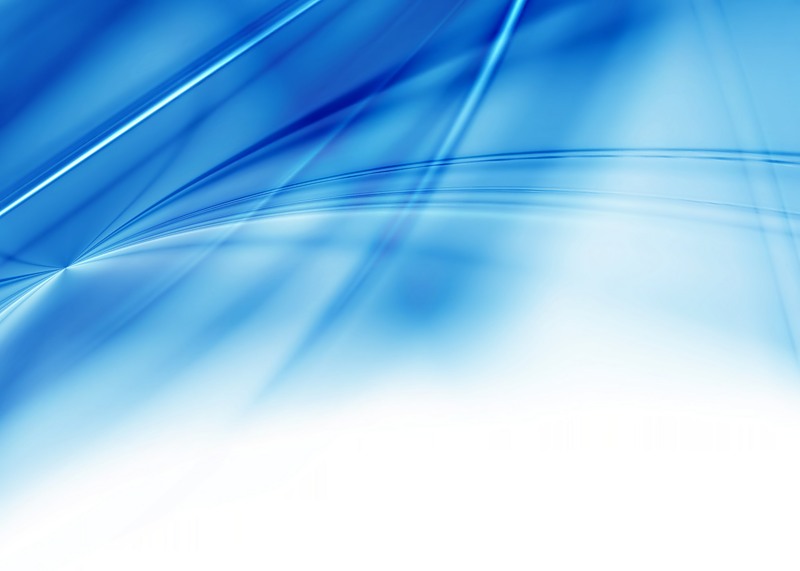 Обучение на курсах 
повышения квалификации:
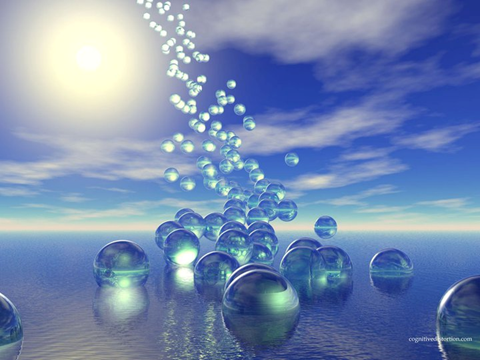 Самообразование:
План самообразования на 2015-2016 учебный год
ФИО, должность
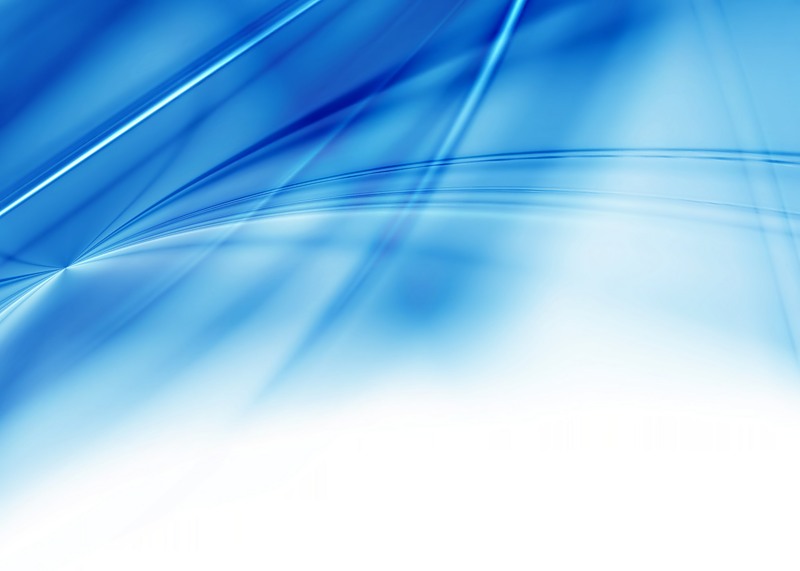 План реализации мероприятий по теме самообразования
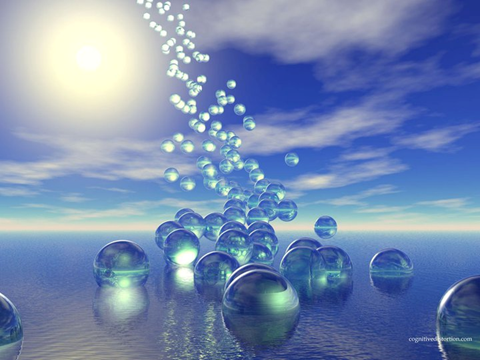 Методическая активность
 за 2014-2015 учебный год
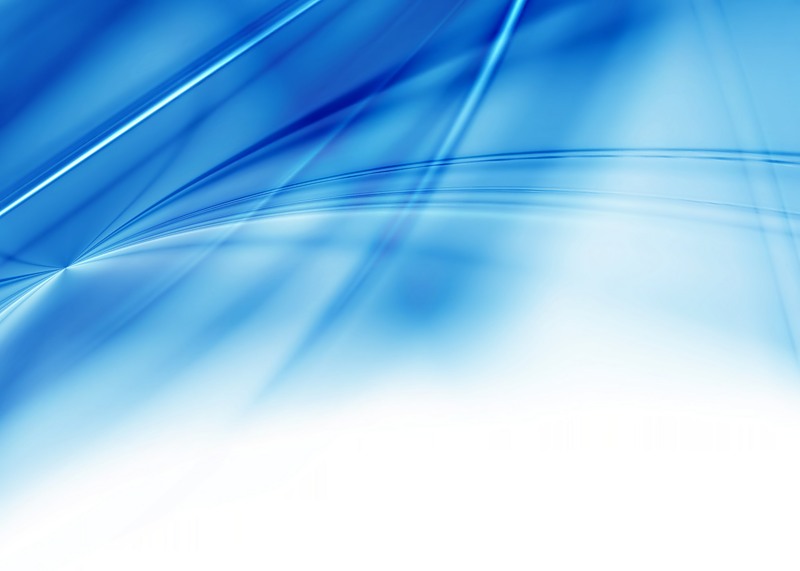 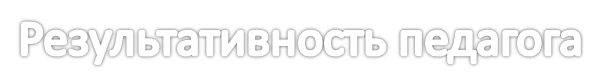 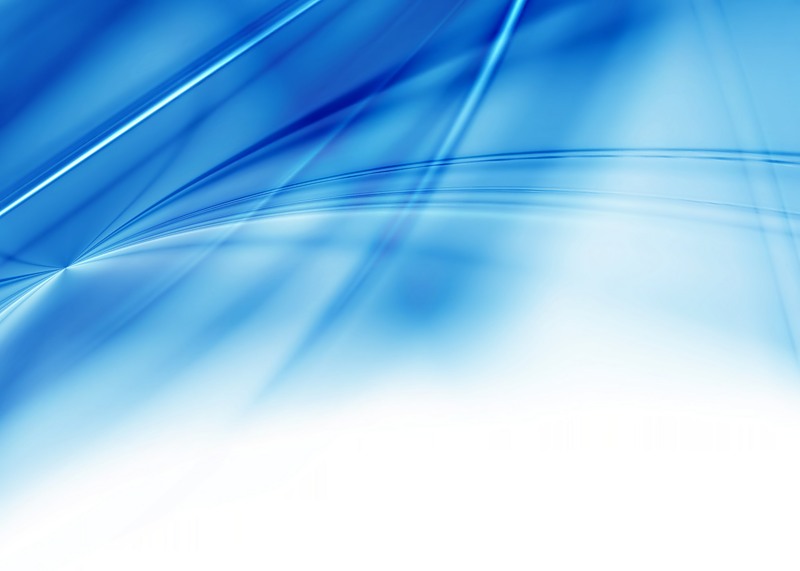 Портфолио
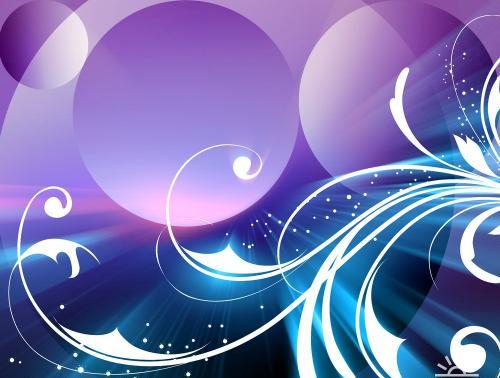 Участие в методической работе ДОУ, района, города
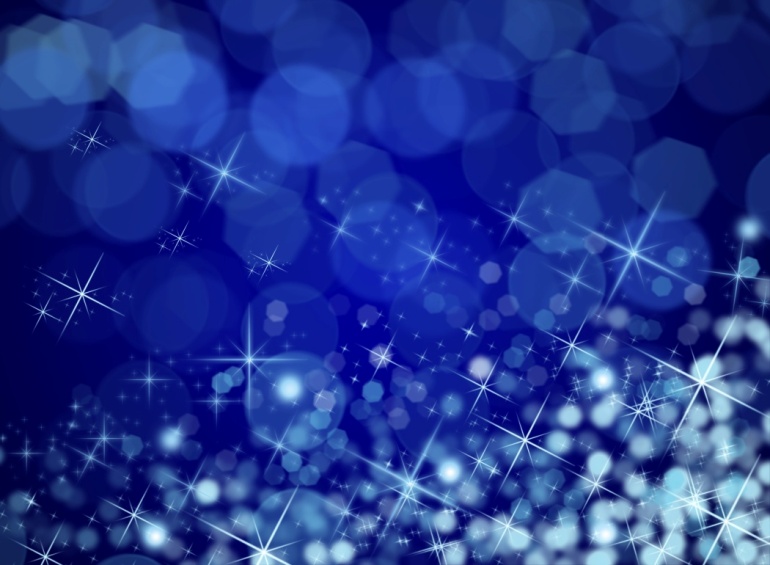 Творческих успехов!